Cosmic ConfusionsNot Supporting versusSupporting Not-
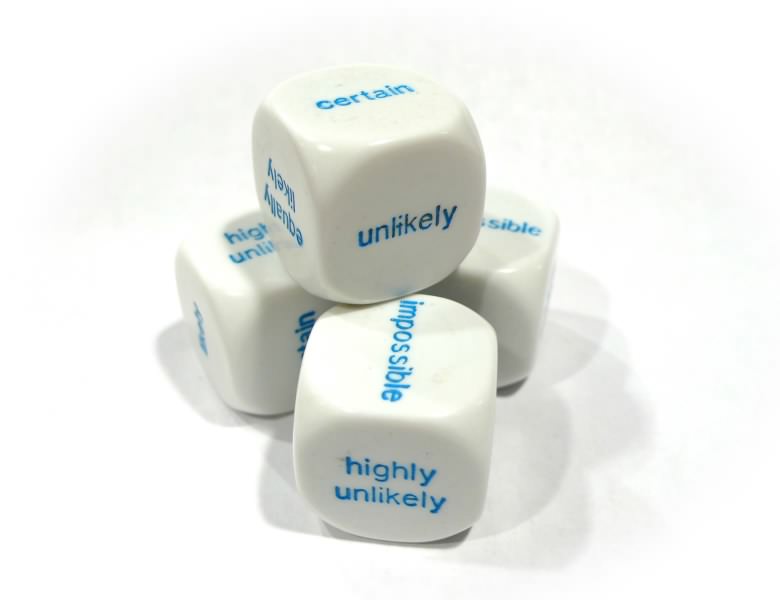 John D. Norton
Department of History and
Philosophy of Science
University of Pittsburgh
www.pitt.edu/~jdnorton
1
Fragments of inductive logics that tolerate neutral support  displayed.
Non-probabilistic state of completely neutral support.
Artifacts are introduced by the use of the wrong inductive logic.
“Inductive disjunctive fallacy.”
Doomsday argument.
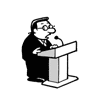 This Talk
Bayesian probabilistic analysis conflates neutrality of evidential support with disfavoring evidential support.
Wrong formal tool for many problems in cosmology where neutral support is common.
2
Principle of Indifference (evidential version)
If the evidence does not distinguish among propositions,
then they accrue the same inductive support.
… or withhold support
(Ben Eva)
maximum indifference over propositions
State of completely neutral evidential support
More options…
3
CompletelyNeutral Evidential Support
4
Background evidence is neutral on whether h lies
in some tiny interval 
or
outside it.
h
1
2
3
5
0
4
Unconnected Parallel Universes: Completely Neutral Support
Same laws, but constants undetermined.
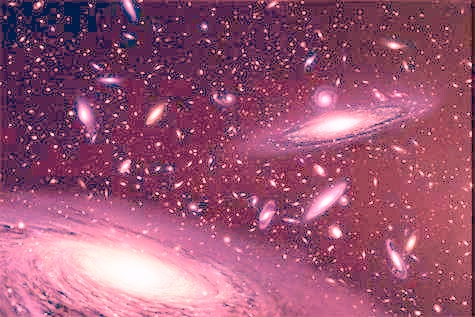 h = ? c = ?
G = ? …
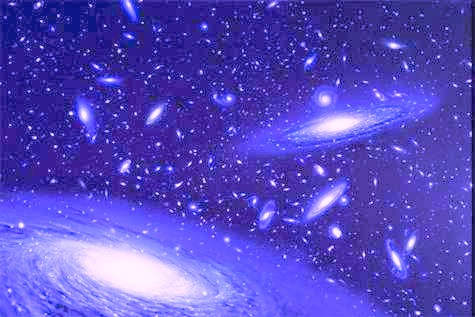 h = ? c = ?
G = ? …
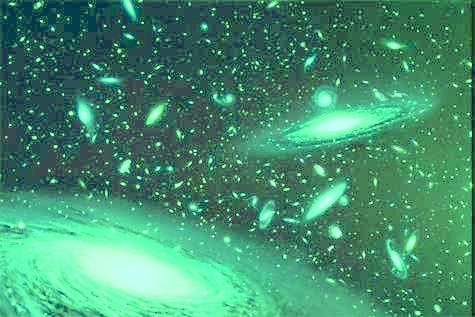 h = ? c = ?
G = ? …
5
Background evidence strongly disfavors h lying
in some tiny interval; and strongly favors h outside it.
very probable
very improbable
very probable
h
1
2
3
5
0
4
Parallel Universes Born in a Singularity: Disfavoring Evidence
Stochastic law assigns probabilities to values of constants.
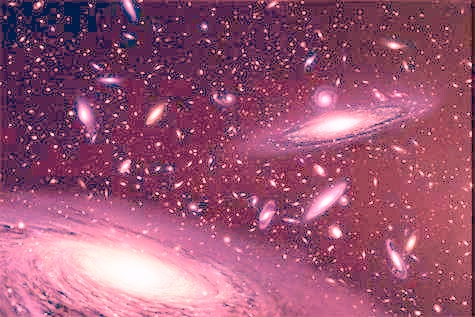 P(h1) = 0.01
…
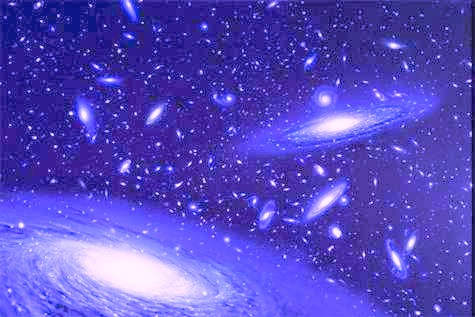 P(h2) = 0.01
…
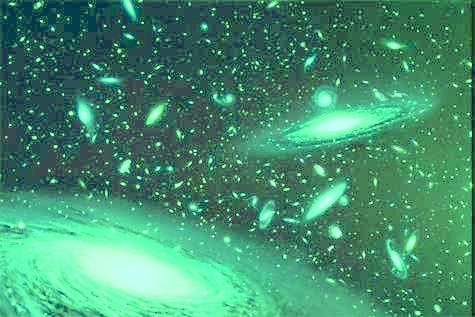 P(h3) = 0.01
 …
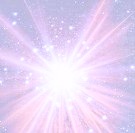 6
How to RepresentCompletelyNeutral Evidential Support
7
P(not-H|B)
P(H|B)
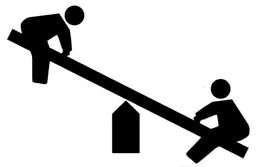 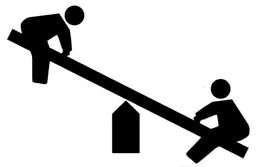 P(H|B)
P(not-H|B)
Small.
Strong disfavoring.
Large.
Strong favoring.
Large.
Strong favoring.
Small.
Strong disfavoring.
Probabilities from 1 to 0 span support to disfavor
P(H|B) + P(not-H|B) = 1
No neutral probability value available for neutral support.
8
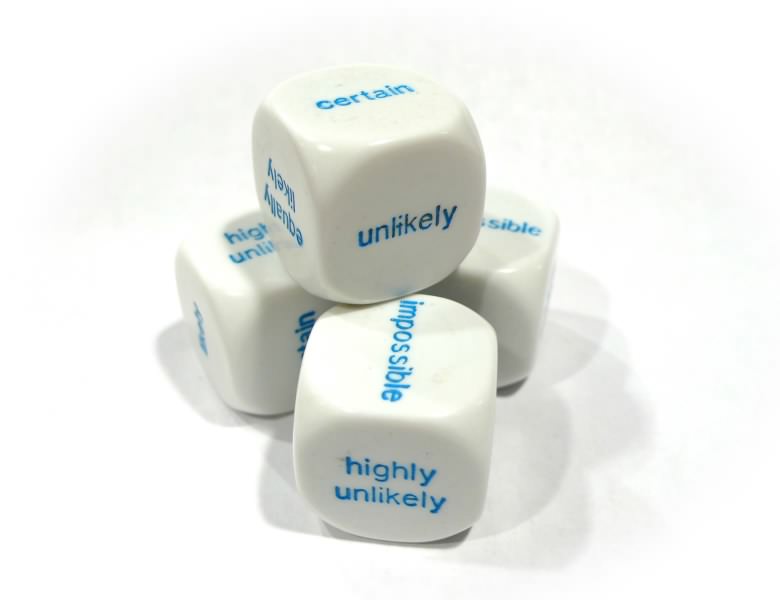 …Fails
Logic of
all evidence
Underlying Conjecture of Bayesianism…
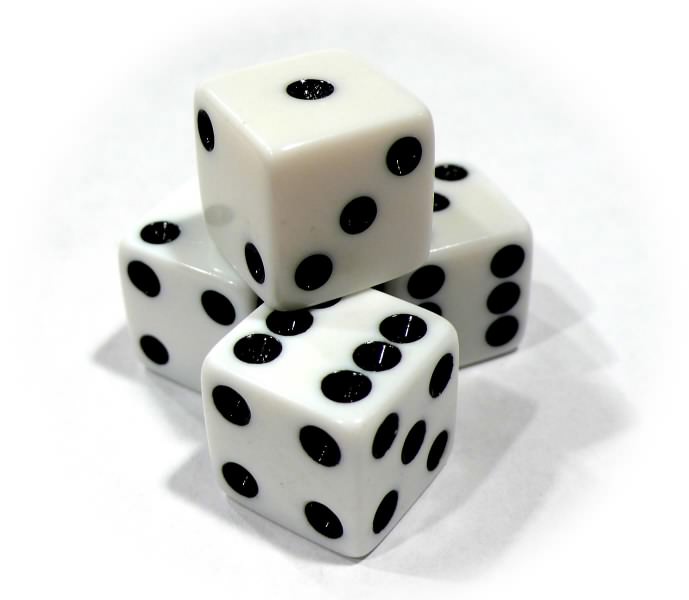 Logic of physical chances
9
I
I
I
I
I
h
1
2
3
5
0
4
I
I
I
Argued in some detail in
John D. Norton, "Ignorance and Indifference." Philosophy of Science, 75 (2008), pp. 45-68.
"Disbelief as the Dual of Belief." International Studies in the Philosophy of Science, 21(2007), pp. 231-252.
Completely Neutral Support
[A|B] = support
 A accrues from B
[            |B] = I
“indifference”
“ignorance”
any contingent proposition
10
I
I
I
I
I
I
I
I
I
h
rescale h to h’ = f(h)
1
2
3
5
0
4
I
Equal support for h’ in equal h’-intervals.
h’
1
2
3
5
0
4
[ h in [0,1] OR h in [1,2] | B]  = [ h in [0,1] | B] = [ h in [1,2] | B]
The principle of indifference does not lead to paradoxes.
Paradoxes come from the assumption that evidential support must always be probabilistic.
Justification…
I. Invariance under Redescription
using the Principle of Indifference
Equal support for h in equal h-intervals.
11
I
I
I
Equal (neutral) support for h in [0,2] and outside [0,2].
h
1
2
3
5
0
4
[ h in [0,1] OR h in [1,2] | B]  = [ h in [0,1] | B]
Justification…
II. Invariance under Negation
I
Equal (neutral) support for h in [0,1] and outside [0,1].
h
1
2
3
5
0
4
12
Inductive Disjunctive Fallacy
13
Disfavoring
Neutral support
prob = 0.01
prob = 0.02
prob = 0.03
…
prob = 0.99
I
I
I
…
I
Disjunction of very many neutrally supported outcomes
a strongly supported outcome.
is NOT
Completely neutral support
Strongly disfavoring support
conflated with
a1
a1 or a2
a1 or a2 or a3
…
 a1 or a2 or … or a99
14
Probability zero.
“As improbable as anything can be.”
Probability one.
As probable as anything can be.
van Inwagen, “Why is There Anything At All?”
Proc. Arist. Soc., Supp., 70 (1996). pp.. 95-120.
One way not to be.
Infinitely many ways to be.
…
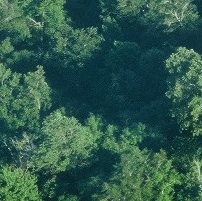 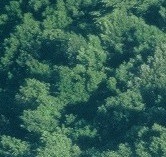 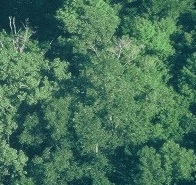 15
“Anthropic reasoning predicts we are typical…”
“… [it] predicts with great confidence that we belong to a large civilization.”
Our Large Civilization
Ken Olum, “Conflict between Anthropic Reasoning and Observations,” Analysis, 64 (2004). pp. 1-8.
Fewer ways we can be in small civilizations.
Vastly more ways
we can be in large civilizations.
…
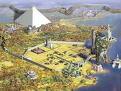 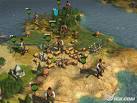 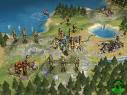 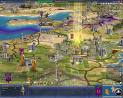 16
Hence our space is infinitely more likely to be geometrically infinite.
Our Infinite Space
Informal test of commitment to anthropic reasoning.
Fewer ways we can be observers in a finite space.
Infinitely more ways
we can be observers in an infinite space.
…
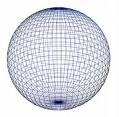 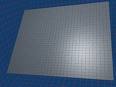 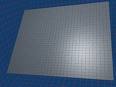 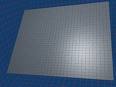 17
Inductive Logics that Tolerate Neutrality of Support
18
Postulate same rule in a new, non-additive inductive logic.
Conditionalizing from Complete Neutrality of Support
If
T1 entails E. T2 entails E.
[T1|B] = [T2|B] = I 

then
[T1|E&B] = [T2|E&B]
Discard Additivity, Keep Bayesian Dynamics
If
T1 entails E. T2 entails E.
P(T1|B) = P(T2|B) 

then
P(T1|E&B) = P(T2|E&B)
equal priors
Bayesian conditionalization.
equal posteriors
19
Subjective Prior Problems
20
1. Subjective Bayesian sets arbitrary priors on k1, k2, k3, …
Pure opinion.
2. Learn richest evidence 
= k135 or k136
3. Apply Bayes’ theorem
0.00095
P(k135|E&B)
P(k135|B)
=
=
0.00005
P(k136|E&B)
P(k136|B)
P(k135|E&B) = 0.95
P(k136|E&B) = 0.05
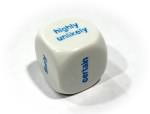 Pure Opinion Masquerading as Knowledge
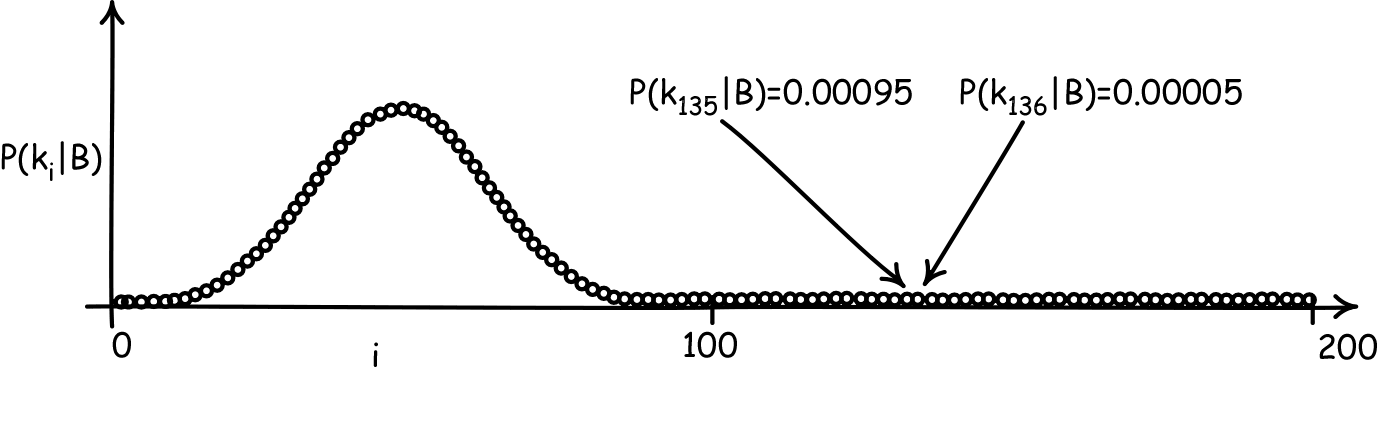 Endpoint of conditionalization dominated by pure opinion.
21
Apply rule of conditionalization on completely neutral support.
E = k135 or k136
[k135|E&B] = [k136|E&B]
[k135|B] = [k136|B] = I
Nothing in evidence discriminates between k135 or k136.
Bayesian result of support for k135 over k136 is an artifact of the inability of a probability measure to represent neutrality of support.
Pure Opinion Masquerading as Knowledge Solved
“Priors” are completely neutral support over all values of ki.
[k1|B] = [k2|B] = [k3|B] =… = [k135|B] = [k136|B] = … = I
No normalization imposed.
[k1|B] = [k1 or k2|B] = [k1 or k2 or k3|B] =… = I
22
The Doomsday Argument
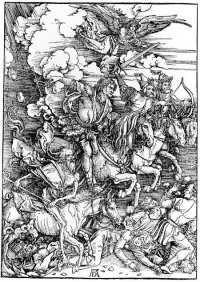 23
Bayes’ theorem

p(T|t&B) ~ p(t|T&B) . p(T|B)
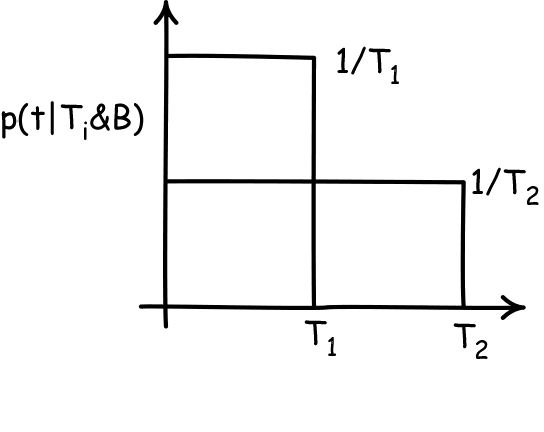 Compute likelihood by assuming t is sampled uniformly from available times 0 to T.
p(t|T&B) = 1/T
Variation in likelihoods arise entirely from normalization.
p(T|t&B) ~ 1/T
Support for early doom
Entire result depends on this normalization.
Entire result is an artifact of the use of the wrong inductive logic.
Doomsday Argument (Bayesian analysis)
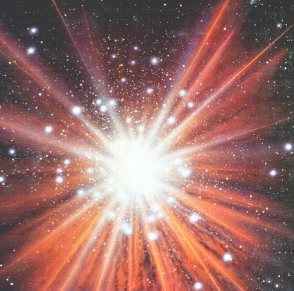 time = 0
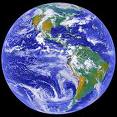 we learn time t has passed
For later: which is the right “clock” in which to sample uniformly? Physical time T? Number of people alive T’?…
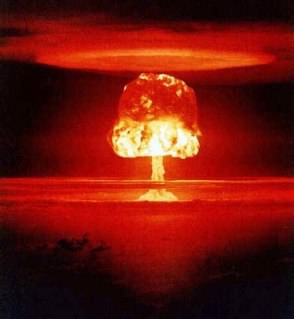 time of doom T
What support does t give to different times of doom T?
24
E = T>t
[T1|E&B] = [T2|E&B]
[T1|B] = [T2|B] = I
The evidence fails to discriminate between T1 and T2.
Apply rule of conditionalization on completely neutral support.
Doomsday Argument (Barest non-probabilistic reanalysis.)
Take evidence E is just that T>t.
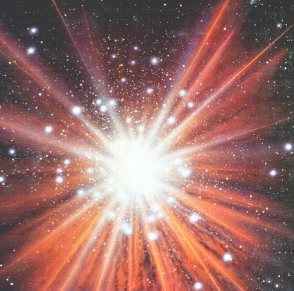 T1>t entails E. T2>t entails E.
time = 0
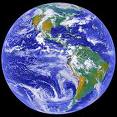 we learn time t has passed
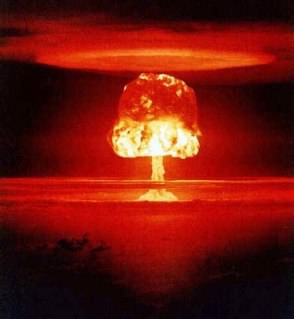 time of doom T
What support does t give to different times of doom T?
25
Unique solution is the “Jeffreys’ prior.”
p(T|t&B) = C(t)/T
Infinite probability mass assigned to T>T*, no matter how large.
Evidence supports latest possible time of doom.
Disaster! This density cannot be normalized.
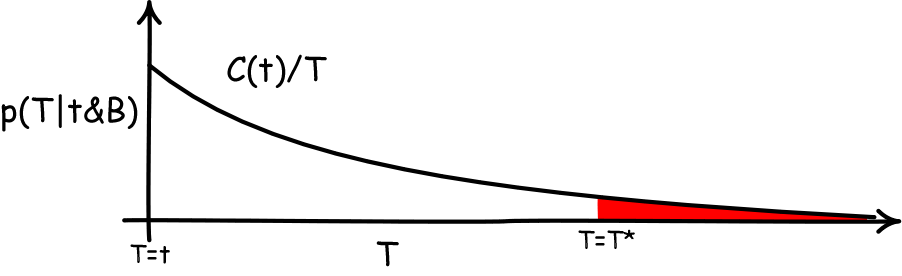 Doomsday Argument (Bayesian analysis again)
Consider only the posterior
p(T|t&B)
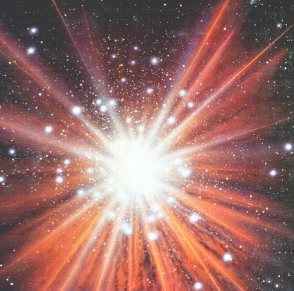 Require invariance of posterior under changes of units used to measure times T, t.
Invariance under T’=AT, t’=At
Days, weeks, years? Problem as posed presumes no time scale, no preferred unit of time.
time = 0
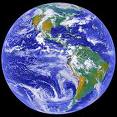 we learn time t has passed
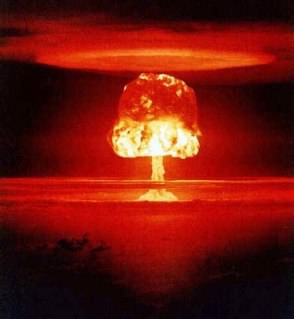 time of doom T
What support does t give to different times of doom T?
26
[T1,T2|t&B] = [T3,T4|t&B] = I
for all T1,T2, T3,T4
A Richer Non-Probabilistic Analysis
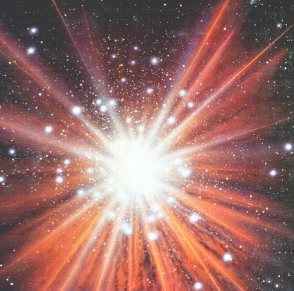 Consider the non-probabilistic degree of support for T in the interval
[T1,T2|t&B]
time = 0
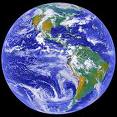 Presume that there is a “right” clock-time in which to do the analysis, but we don’t know which it is. So we may privilege no clock, which means we require invariance under change of clock:
            T’ = f(T), t’ = f(t),
for  strictly monotonic f.
we learn time t has passed
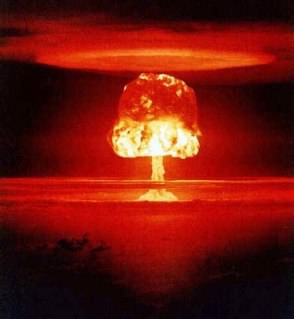 time of doom T
What support does t give to different times of doom T?
27
Winding Up
28
Fragments of inductive logics that tolerate neutral support  displayed.
Non-probabilistic state of completely neutral support.
Artifacts are introduced by the use of the wrong inductive logic.
“Inductive disjunctive fallacy.”
Doomsday argument.
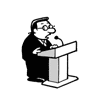 This Talk
Bayesian probabilistic analysis conflates neutrality of evidential support with disfavoring evidential support.
Wrong formal tool for many problems in cosmology where neutral support is common.
29
Finis
30
Appendices
31
Neutrality and Probabilistic Independence
32
P(Ai|E&B) = P(Ai|B)  all i

For incremental measures of support*
inc (Ai, E, B) = 0
[Ai|B] = I   all contingent Ai
Binary function
Tertiary function
Presupposes background probability measure.
Presupposes NO background probability measure.
* e.g. d(Ai, E, B) = P(Ai|E&B) - P(Ai|B)s(Ai, E, B) = P(Ai|E&B) - P(Ai|not-E&B)r(Ai, E, B) = log[ P(Ai|E&B)/P(Ai|B) ]etc.
Neutrality of (total) support
Probabilisticindependence
vs.
For a partition of all outcomes
A1, A2, …
33
Objectivevs Subjective
34
In each evidential situation,
Many conditional probability represents opinion + the import of evidence.
Only one conditional probability correctly represents the import of evidence.
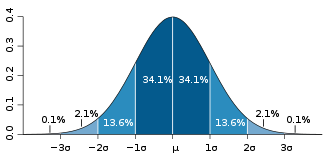 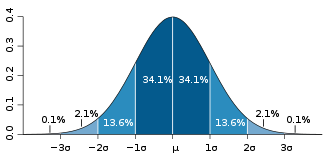 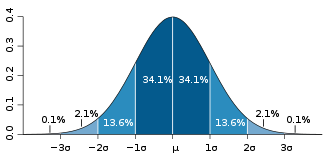 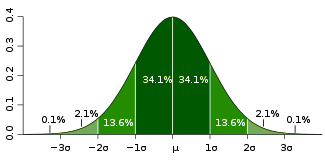 Initial “informationless” priors?
Pick any.
They merely encode arbitrary opinion that will be wash out by evidence.
Impossible.
No probability measure captures complete neutrality.
Neutrality and Disfavor
Ignorance
and Disbelief
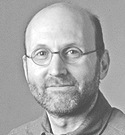 or
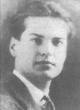 mad dog
Bruno de Finetti
Subjective Bayesianism
degrees of belief
Objective Bayesianism
degrees of support
35